Momentbeskrivning GeografiNaturens förutsättningar för jordens befolkning, år 7
Jordens klimat- och vegetationszoner samt på vilka sätt klimatet påverkar människors levnadsvillkor. 
Sårbara platser och naturgivna risker och hot, till exempel översvämningar, torka och jordbävningar, och vilka konsekvenser det får för natur- och kulturlandskapet. 
På vilka sätt sårbara platser kan identifieras och hur individer, grupper och samhällen kan förebygga risker. 
Intressekonflikter om naturresurser, till exempel om tillgång till vatten och mark. 
Hur jordens befolkning är fördelad över jordklotet samt orsaker till och konsekven­ser av den ojämna befolkningsfördelningen. 
Centrala ord och begrepp som behövs för att kunna läsa, skriva och samtala om geografi.
Kunskapskrav
Vilka krafter finns det på jorden?
De fyra elementen som antikens (aristoteles ca 400fkr)) och medeltidens lärda (fram till 1600)  ansåg utgjorde grunden för all materia (allt som finns):
Vatten
Eld
Luft
Jord
Finns det fler element?
Ethern? (ljus och ljud som rör sig genom osynliga vågor)
Metaller. (I sådanda fall har vi 118 olika element om man inräknar alla grundämnen. (periodiska systemet med mera)
Mellanelement?
Torrt-vått. 
Kallt-varmt.
Jordens inre och yttre faktorer.
Jordens inre faktorer: 
Jordens inre består av en kärna som omsluts av magma och det yttre skalet som består av bergarter, metaller
 och mineraler. Jordskorpan består av flera delar som rör på sig (tektoniska plattor). Bergen skapades  genom veckningar. (där plattor krockat och landmassan tryckts upp)
Jordbävningar och vulkanutbrott är resultat av jordens inre faktorer.
Jordens yttre faktorer
Hav, is och vind har format landskapet. (till exempel våra floder, bergens former och landhöjningen till följd av isens tryck)  
Stormar, orkaner, bränder  och islandskap är resultat av jordens yttre faktorer.  
Människan har stor påverkan på jordens yttre och inre faktorer. Hur ska vi diskutera under denna kurs!
Människan och naturen, miljöpåverkan och sårbara platser.
Jag kommer nu visa några bilder som alla har med människans påverkan på naturen att göra och tvärtom.
Du och din bänkkamrat ska diskutera varje bild utifrån följande frågor.
1.Vad föreställer bilden? (om du inte kan se så gissa!)
2.Vart tror du att bilden är tagen? (I vilket land i vilken miljö?)
3.Vilken av naturens krafter är det som visar sig i bilden? (kanske något av elementen?) motivera
4. Vilka är orsakerna bakom det som händer på bilden? Är det människan eller naturen som ligger bakom de krafter som bilden visar? Motivera. 
5.Vilka blir konsekvenserna för människan och/eller naturen av de krafter som visar sig på bilden? ( är naturen/människan ett problem eller en möjlighet?) Motivera
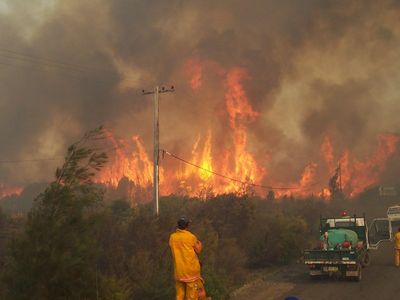 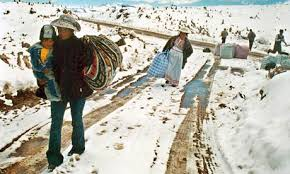 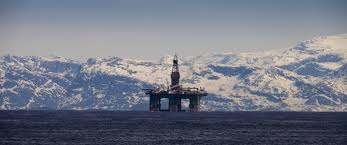 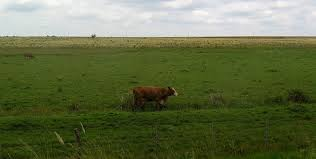 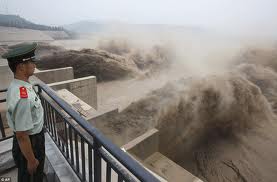 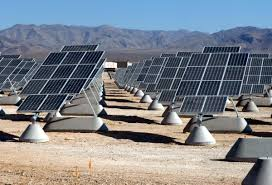 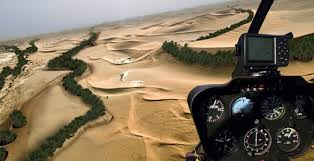 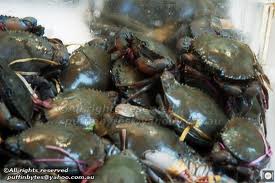 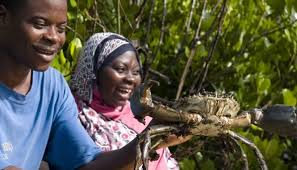 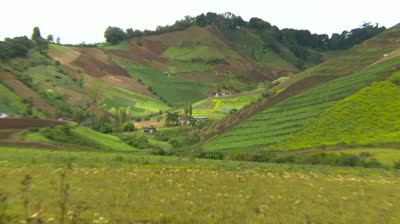 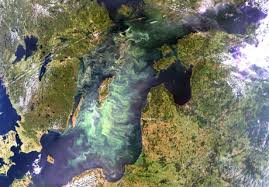 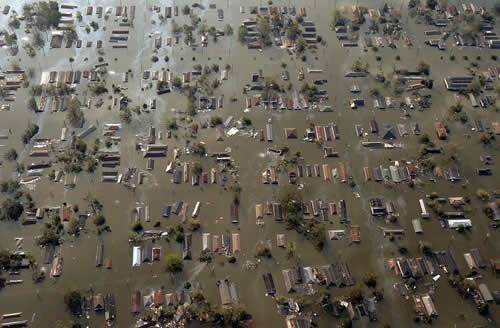 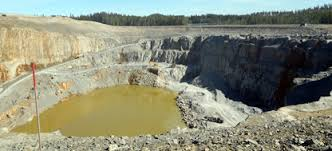 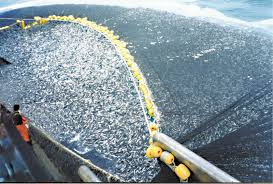 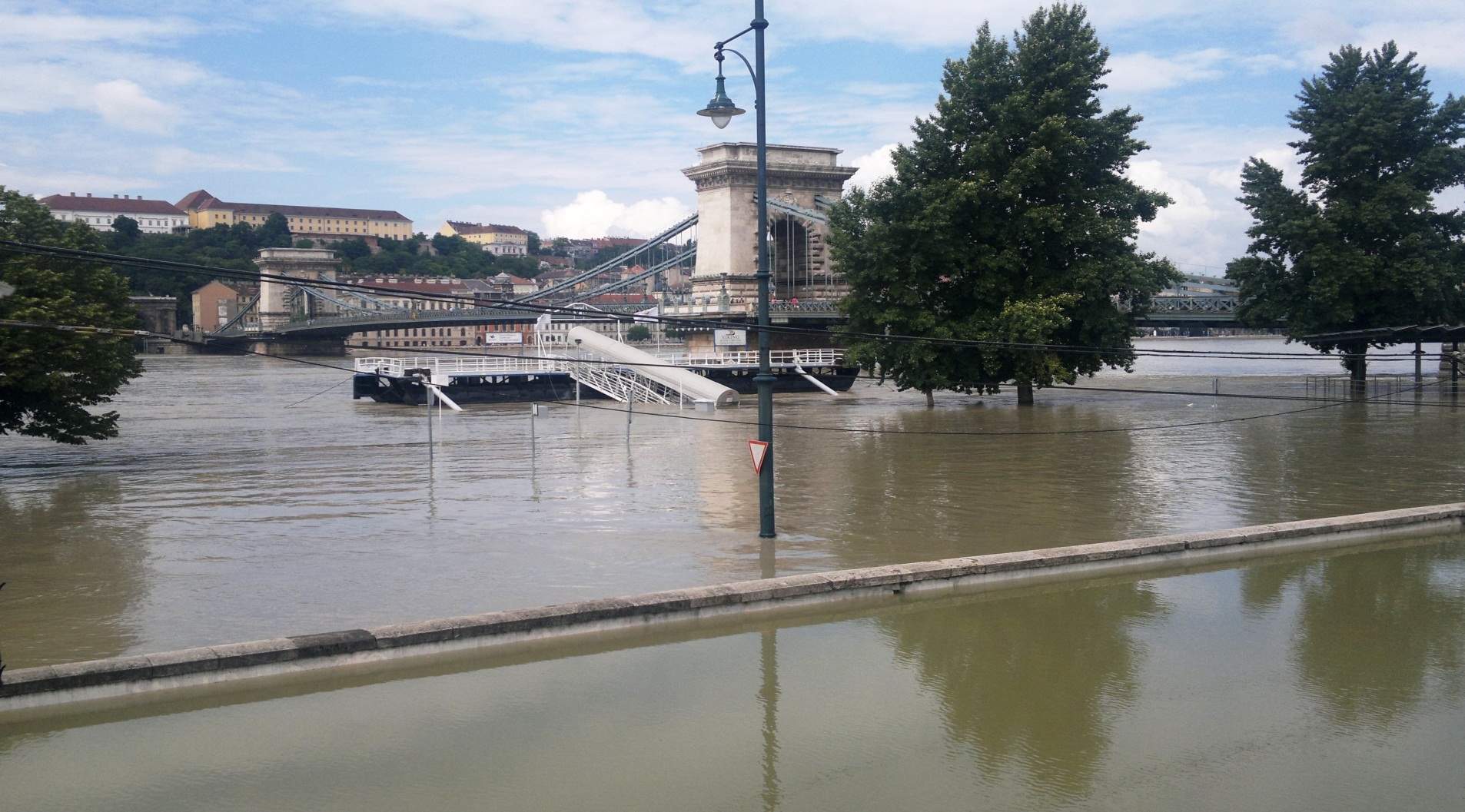 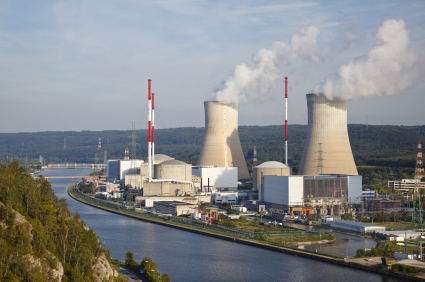 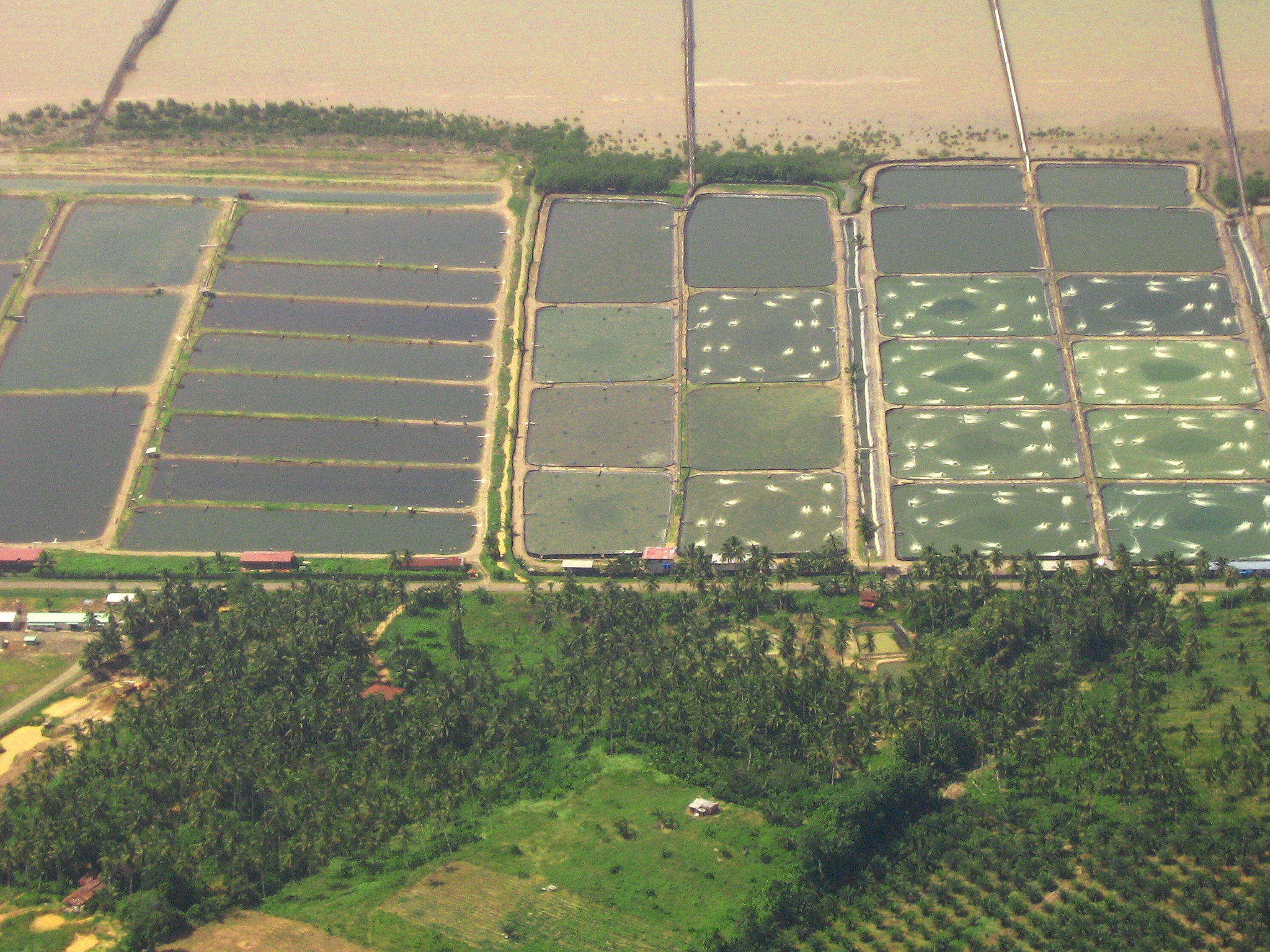 Faktorer som påverkar klimatet och människans förutsättningar
Hur långt ifrån ekvatorn vi lever. (longitud och latitud) 
Vilken höjd över havet vi lever på. 
Om vi lever nära havet. (vind) 
Vilken vegetationszon vi tillhör.
Vegetationszoner och avstånd från ekvatorn.
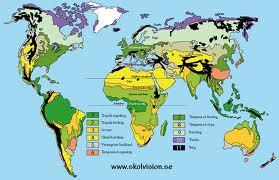 Temperaturzoner
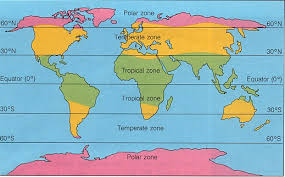 Tektoniska plattor
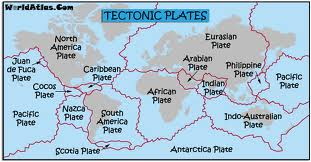 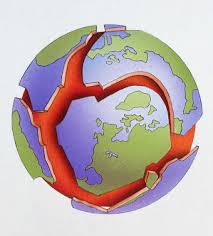 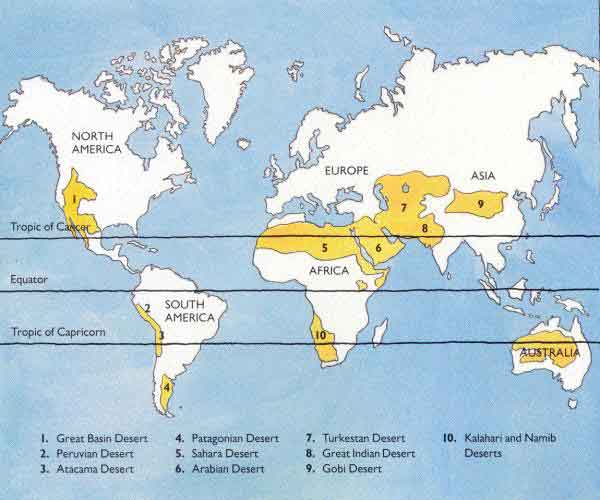 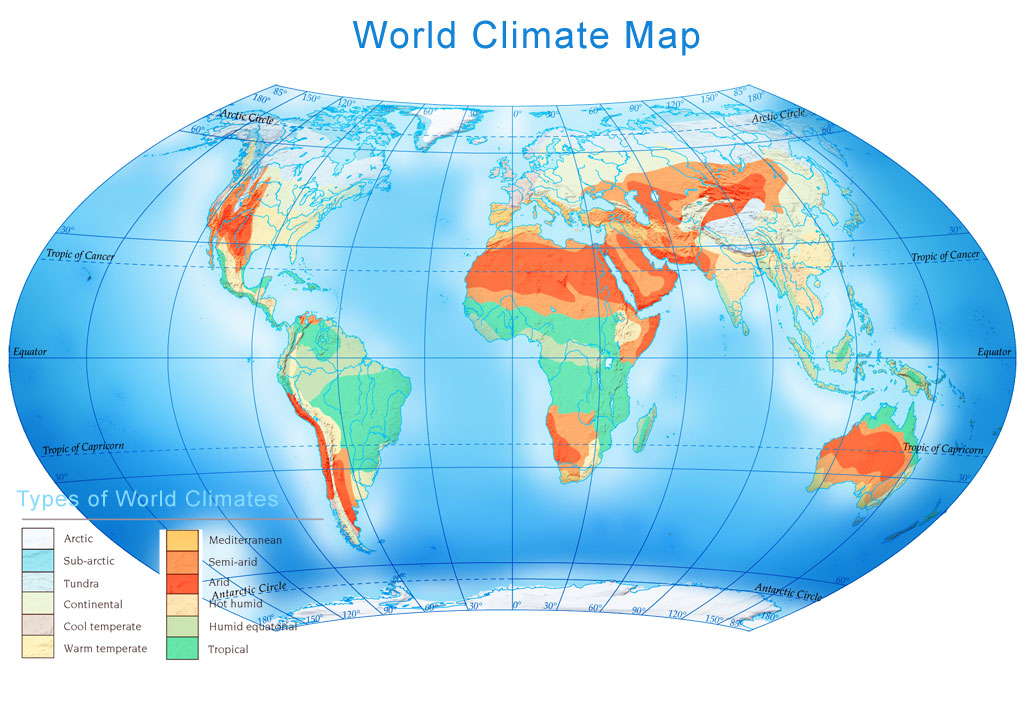 Topografi(höjd över havet)
http://mapsof.net/map/topographic-map-earth